FIG. 1.— Two unrooted model trees used in computer simulation. Branch lengths are drawn in scale, in terms of the ...
Mol Biol Evol, Volume 22, Issue 12, December 2005, Pages 2472–2479, https://doi.org/10.1093/molbev/msi237
The content of this slide may be subject to copyright: please see the slide notes for details.
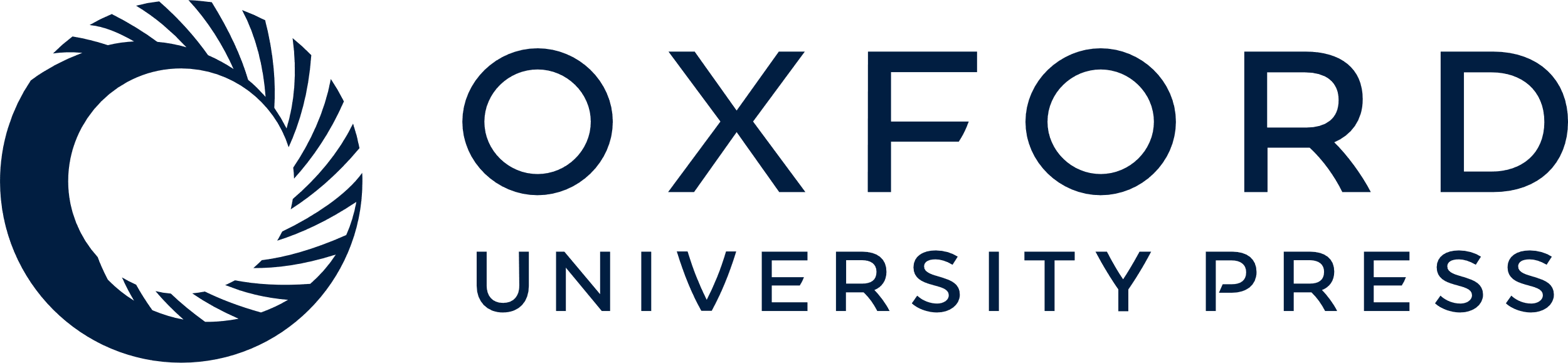 [Speaker Notes: FIG. 1.— Two unrooted model trees used in computer simulation. Branch lengths are drawn in scale, in terms of the number of synonymous substitutions per synonymous site. Greek letters indicate individual foreground branches used in the simulation.


Unless provided in the caption above, the following copyright applies to the content of this slide: © The Author 2005. Published by Oxford University Press on behalf of the Society for Molecular Biology and Evolution. All rights reserved. For permissions, please e-mail: journals.permissions@oupjournals.org]